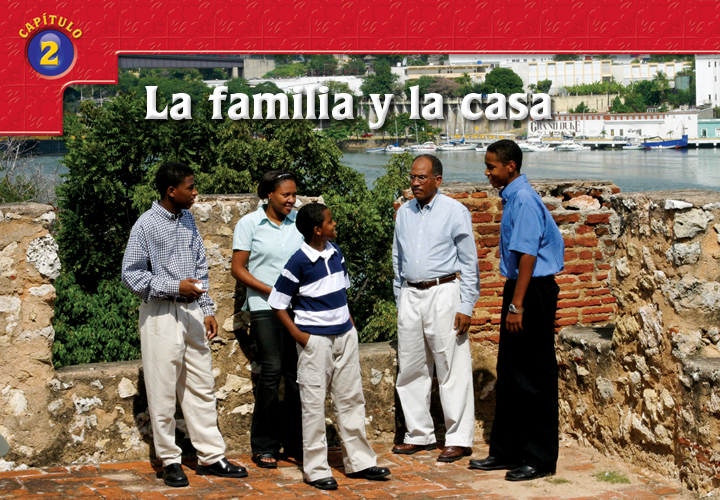 Una familia de 
Santo Domingo, 
la capital de la 
República 
Dominicana
Capítulo 2
1 of 54
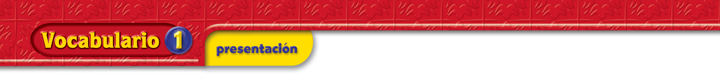 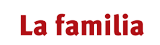 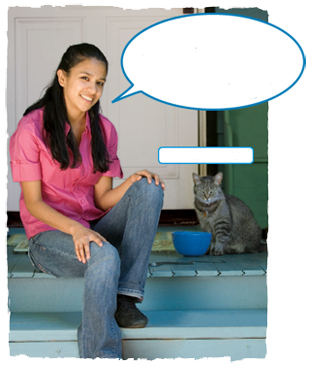 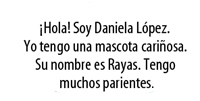 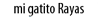 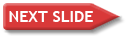 Capítulo 2
2 of 54
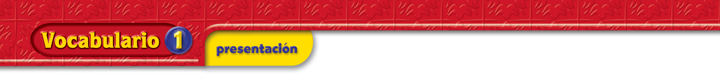 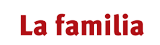 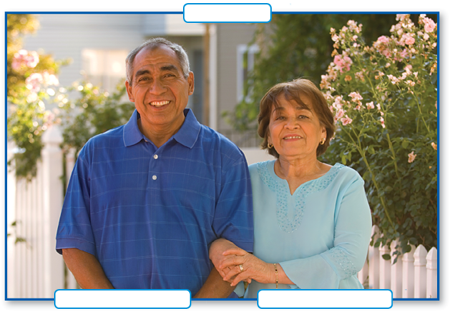 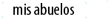 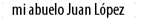 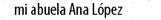 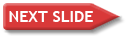 Capítulo 2
3 of 54
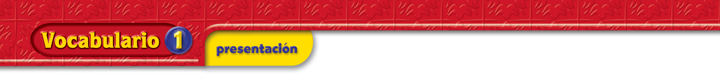 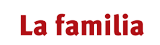 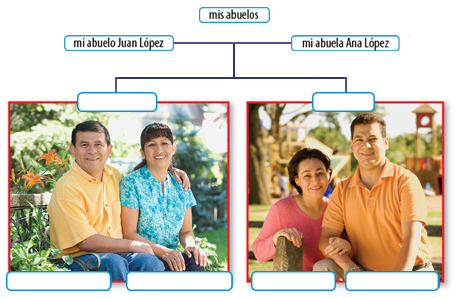 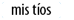 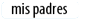 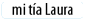 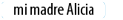 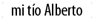 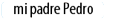 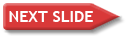 Capítulo 2
4 of 54
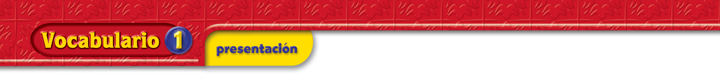 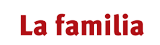 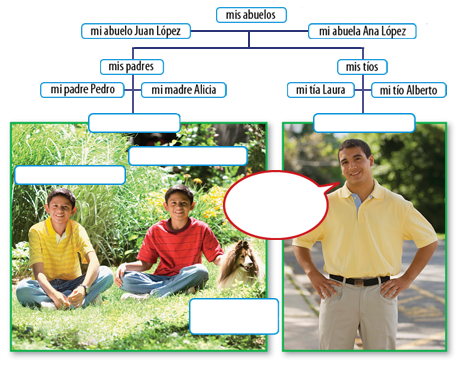 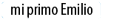 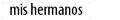 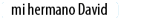 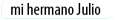 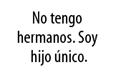 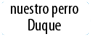 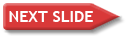 Capítulo 2
5 of 54
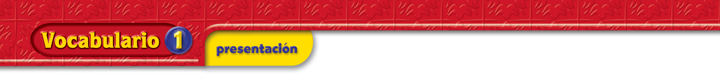 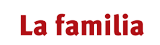 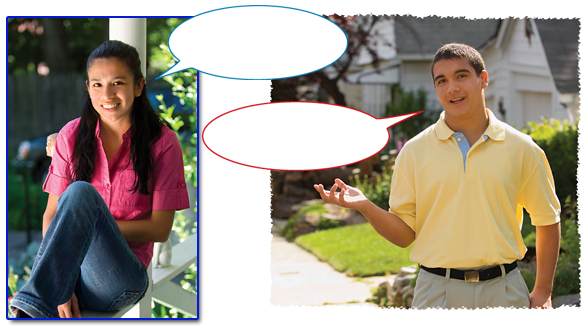 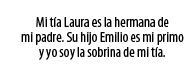 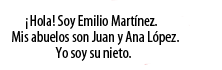 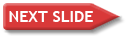 Capítulo 2
6 of 54
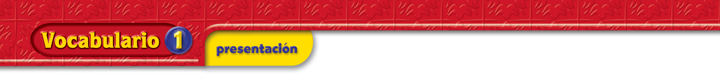 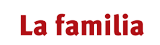 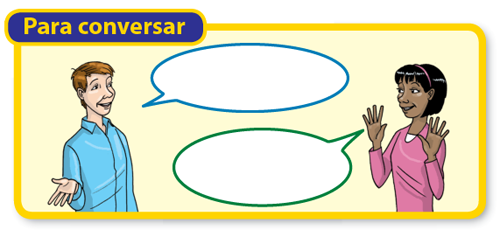 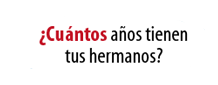 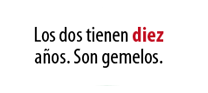 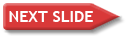 Capítulo 2
7 of 54
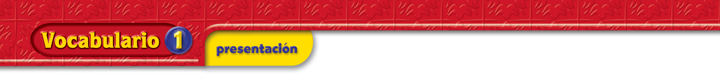 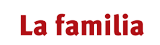 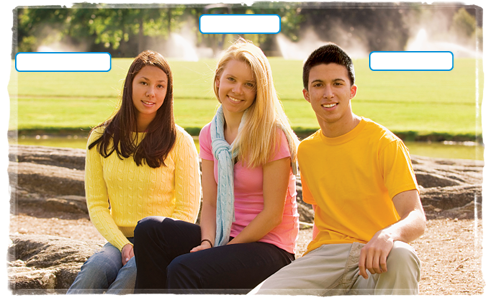 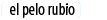 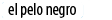 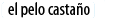 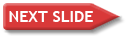 Capítulo 2
8 of 54
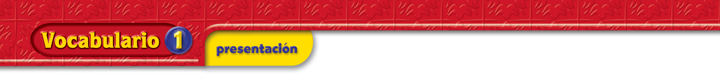 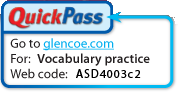 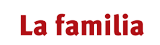 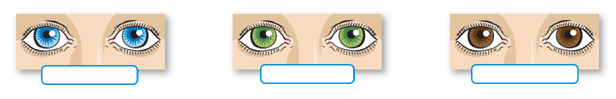 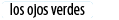 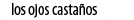 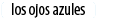 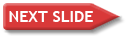 Capítulo 2
9 of 54
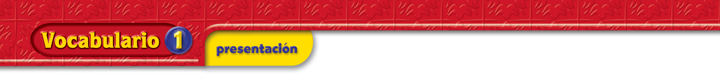 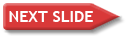 Capítulo 2
10 of 54
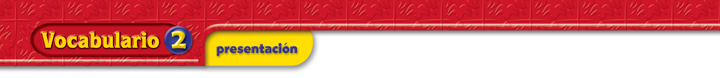 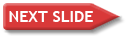 Capítulo 2
11 of 54
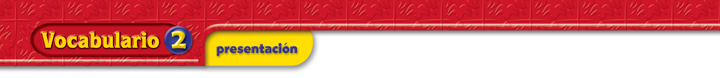 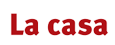 La familia Benavides tiene 
una casa privada en las afueras 
(los suburbios).
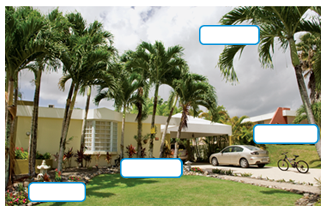 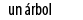 Hay un jardín delante de su casa.
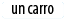 Los Benavides tienen un carro 
nuevo. No es viejo.
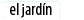 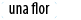 Hay una bicicleta detrás del carro.
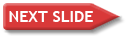 Capítulo 2
12 of 54
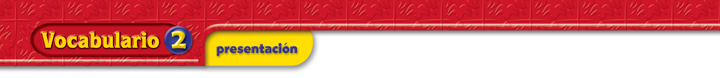 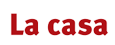 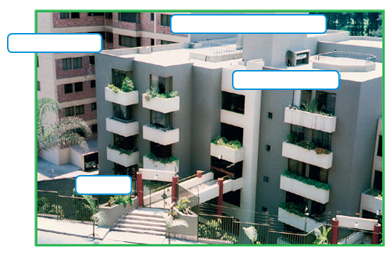 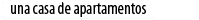 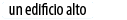 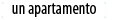 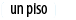 La familia Solís tiene un apartamento en la ciudad.
Los Solís tienen un apartamento en un edificio alto.
Cada piso del edificio tiene seis apartamentos.
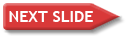 Capítulo 2
13 of 54
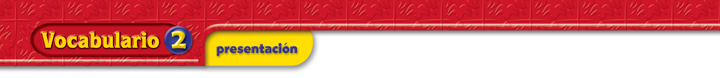 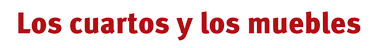 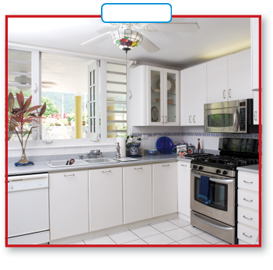 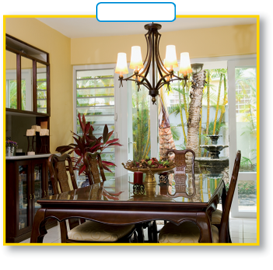 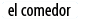 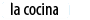 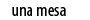 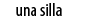 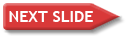 Capítulo 2
14 of 54
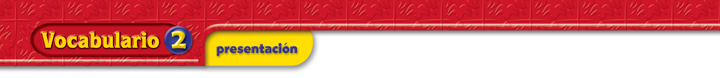 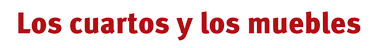 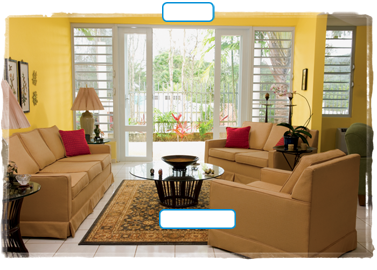 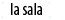 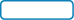 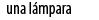 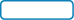 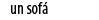 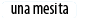 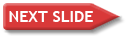 Capítulo 2
15 of 54
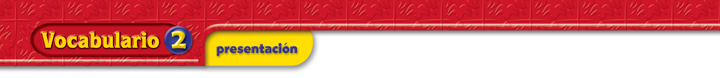 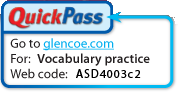 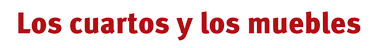 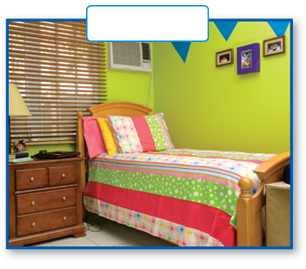 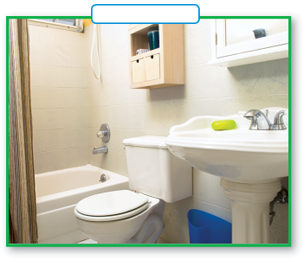 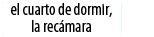 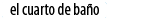 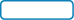 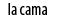 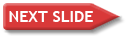 Capítulo 2
16 of 54
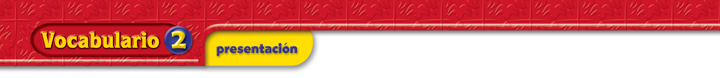 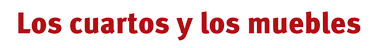 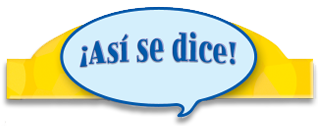 The expression hay means _______ or _________.
there are
there is
Hay un garaje al lado de (next to) la casa.
Hay árboles alrededor de (around) la casa.
Whenever de is followed by el, it becomes one word, ____.
del
delante del árbol
detrás del sofá
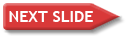 Capítulo 2
17 of 54
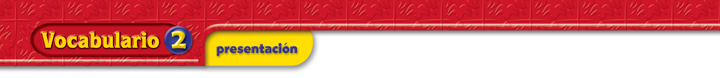 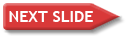 Capítulo 2
18 of 54
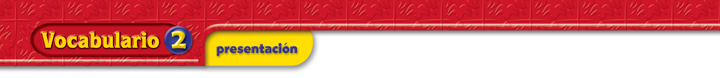 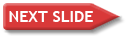 Capítulo 2
19 of 54
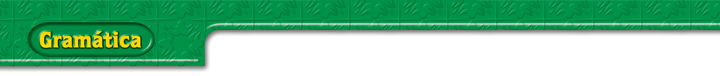 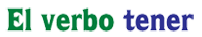 1.	You will use the verb tener (to have) a great deal as 
	you speak Spanish. Study the forms of this verb.
tener
yo                                        nosotros(as)
tú                                         vosotros(as)
Ud., él, ella                         Uds., ellos, ellas
tenemos
tengo
tienes
tenéis
tiene
tienen
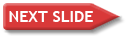 Capítulo 2
20 of 54
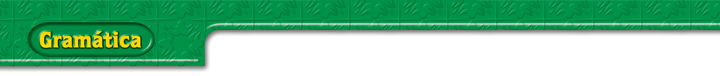 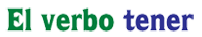 2. You use the verb tener to express age (_______).
la edad
¿Cuántos años tienes?
Yo tengo catorce años.
Mi hermana menor tiene once años.
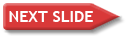 Capítulo 2
21 of 54
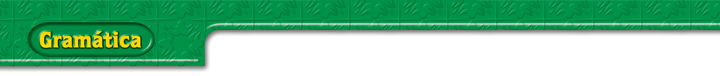 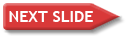 Capítulo 2
22 of 54
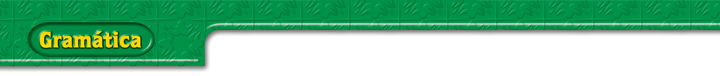 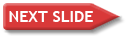 Capítulo 2
23 of 54
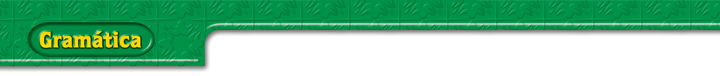 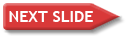 Capítulo 2
24 of 54
yo      mi padre    mi prima     mis padres     mis primas
tú       tu padre    tu prima      tus padres      tus primas
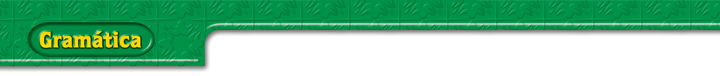 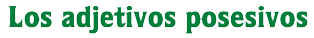 1.  A possessive adjective tells who owns or possesses something — my book 
     and your pencil. Observe the possessive adjectives in Spanish. Note that, 
     like other adjectives in Spanish, they agree with the noun they modify.
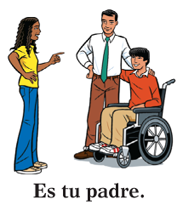 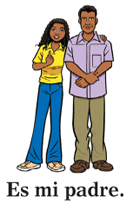 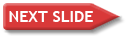 Capítulo 2
25 of 54
su padre   su prima   sus padres   sus primas
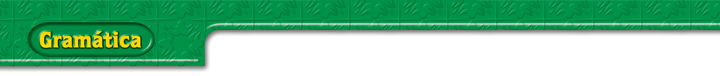 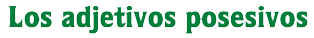 él
ella
ellos
ellas
ustedustedes
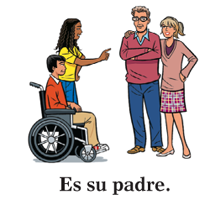 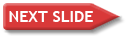 Capítulo 2
26 of 54
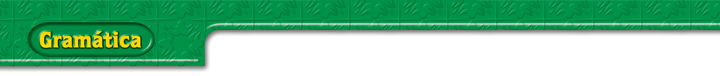 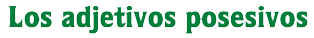 2.   The possessive adjectives mi, tu, and su have only two 
      forms—_______________. As you can see from the 
      examples above, su and sus can refer to many different people.
singular and plural
su perro
su perro
su perro
su perro
su perro
el perro de él
el perro de ella
el perro de usted
el perro de ellos
el perro de ustedes
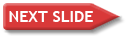 Capítulo 2
27 of 54
nuestros padres
nuestro padre
nuestra prima
nuestras primas
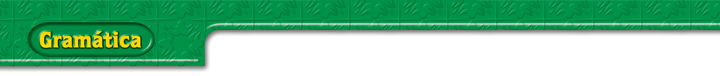 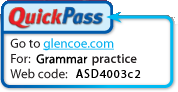 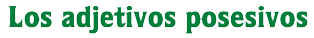 3. The possessive adjective nuestro (and vuestro), like other     adjectives that end in -o, has four forms.
    
                                  nosotros(as)
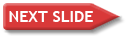 Capítulo 2
28 of 54
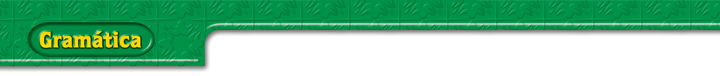 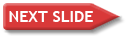 Capítulo 2
29 of 54
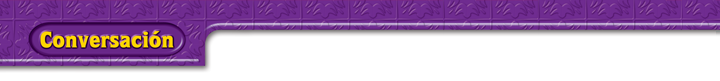 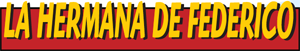 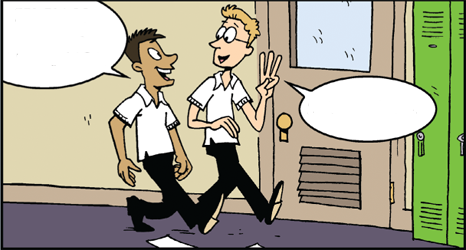 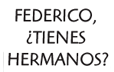 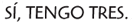 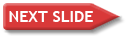 Capítulo 2
30 of 54
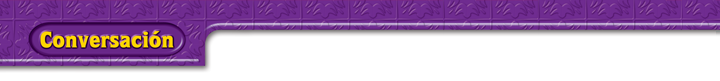 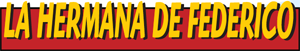 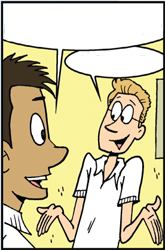 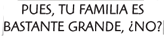 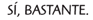 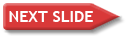 Capítulo 2
31 of 54
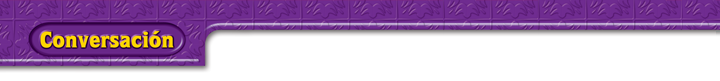 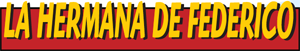 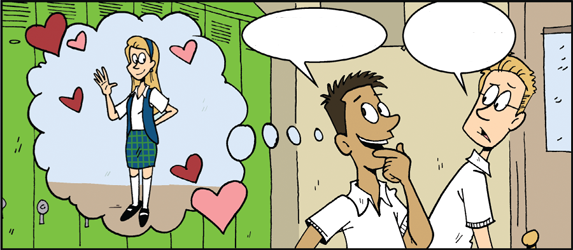 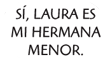 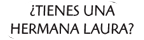 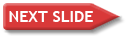 Capítulo 2
32 of 54
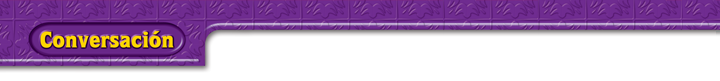 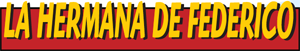 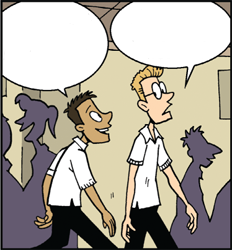 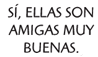 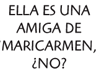 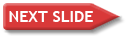 Capítulo 2
33 of 54
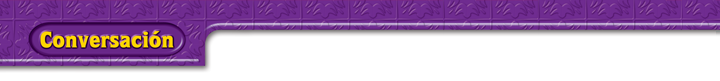 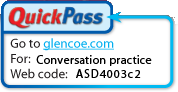 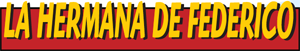 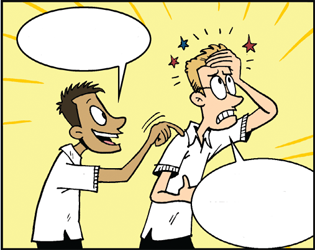 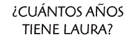 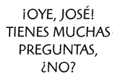 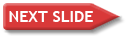 Capítulo 2
34 of 54
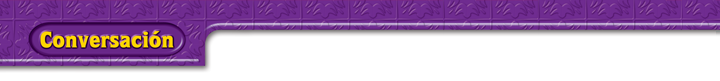 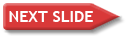 Capítulo 2
35 of 54
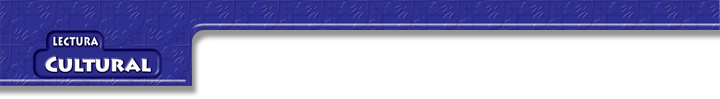 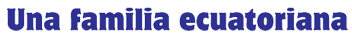 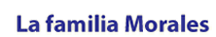 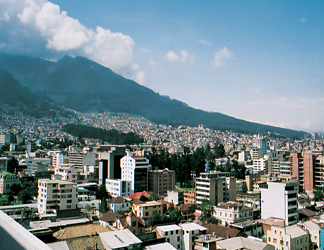 La familia Morales no es muy grande 
y no es muy pequeña. Es mediana. 
Los señores Morales tienen tres 
hijos — Jorge, Mari y Francisco. Jorge, 
el menor, tiene diez años. Mari tiene 
quince años y Francisco, el mayor, 
tiene diecisiete. Mari y Francisco son 
alumnos en un colegio en Quito, la 
capital de Ecuador. Pero no son 
alumnos en el mismo colegio.
Una vista panorámica de Quito, Ecuador
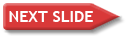 Capítulo 2
36 of 54
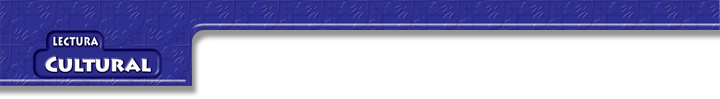 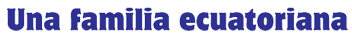 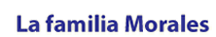 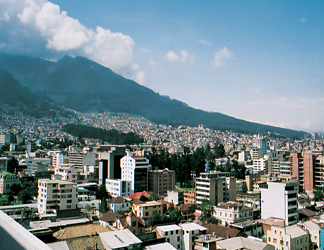 No van a un colegio mixto. Mari es 
alumna en un colegio para muchachas 
y Francisco es alumno en un colegio 
para muchachos. En Latinoamérica un 
colegio no es una universidad. Es una 
escuela secundaria.
Una vista panorámica de Quito, Ecuador
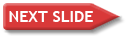 Capítulo 2
37 of 54
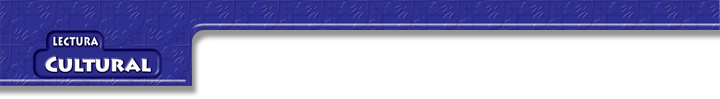 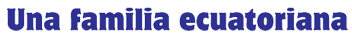 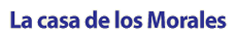 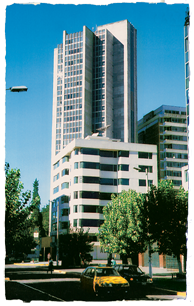 Los Morales tienen una casa privada en un 
barrio residencial de Quito en las montañas, 
los Andes. En su barrio, hay casas privadas 
y edificios altos con condominios. Los 
edificios altos son muy modernos.
Un edificio de departamentos 
en el centro de Quito, Ecuador
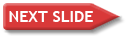 Capítulo 2
38 of 54
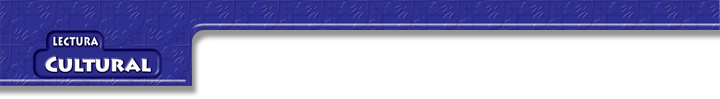 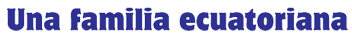 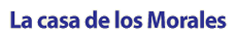 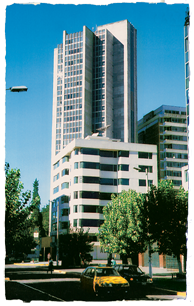 Muchos tienen balcones con flores bonitas 
y de los balcones hay vistas fabulosas de la 
ciudad de Quito, de los picos andinos y del 
volcán Pichincha. La casa de los Morales 
tiene siete cuartos y detrás de la casa hay 
un jardín bonito con muchas plantas y 
flores. Alrededor de su casa hay un muro.
Un edificio de departamentos 
en el centro de Quito, Ecuador
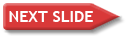 Capítulo 2
39 of 54
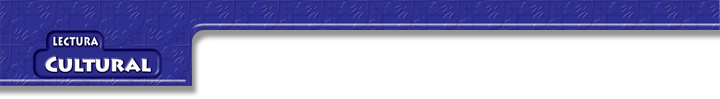 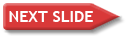 Capítulo 2
40 of 54
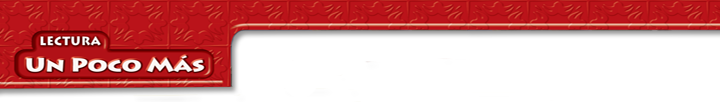 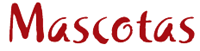 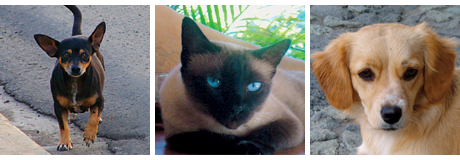 ¿Tienes una mascota? Aquí en Estados Unidos, muchas familias 
tienen mascota, ¿no? En España y en Latinoamérica muchas tienen 
su mascota también. Como aquí, la mascota favorita es un perro o 
un gato. Los perros y los gatos son unos amigos buenos y sinceros.
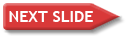 Capítulo 2
41 of 54
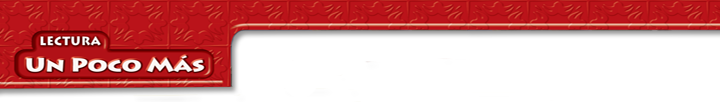 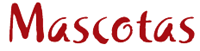 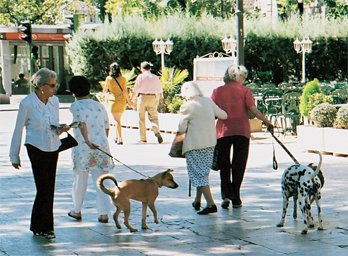 En España y en Latinoamérica 
hay una cosa interesante. Hay unas 
excepciones pero en general las 
mascotas son populares en las 
ciudades y en los suburbios pero 
no en las zonas rurales. En las 
zonas rurales o en el campo, la 
gente no tiene un animal como un 
perro o un gato en casa.
Las mascotas son populares en Madrid. 
¿Son grandes o pequeños los perros que 
tienen las señoras?
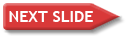 Capítulo 2
42 of 54
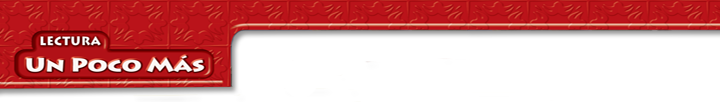 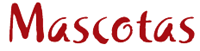 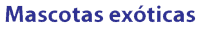 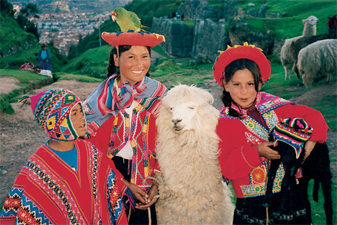 Hay también mascotas exóticas. 
Jorge es de Pisac en los Andes de 
Perú. Él tiene como mascota una llama. 
En Perú, Ecuador y Bolivia las llamas 
son domesticadas. Pero, ¡atención! 
Las llamas no tienen mucha paciencia 
y a veces son un poco desagradables, 
pero no peligrosas¹.
Los niños son de los Andes en Perú. Como 
Jorge en Pisac y Andrea en Guatemala ellos 
también tienen mascotas exóticas—un loro 
y una alpaca.
¹peligrosas dangerous
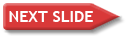 Capítulo 2
43 of 54
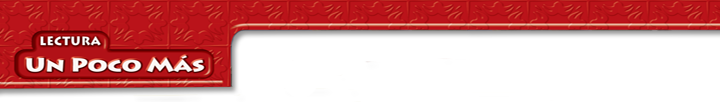 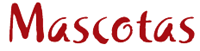 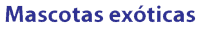 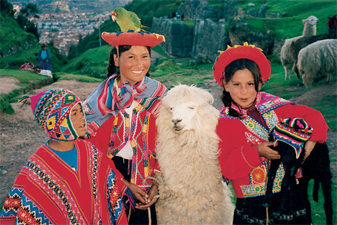 Andrea es de una zona tropical en 
Guatemala. Ella tiene un loro². Su loro 
es bastante pequeño pero hay loros que 
son muy grandes. Los loros tienen 
muchos colores bonitos.
²loro    parrot
Los niños son de los Andes en Perú. Como 
Jorge en Pisac y Andrea en Guatemala ellos 
también tienen mascotas exóticas—un loro 
y una alpaca.
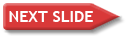 Capítulo 2
44 of 54
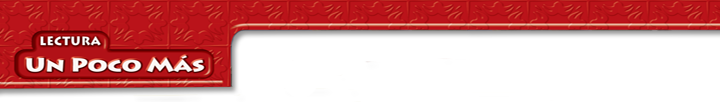 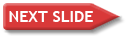 Capítulo 2
45 of 54
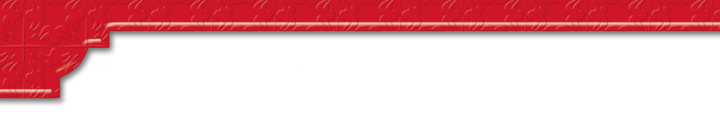 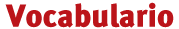 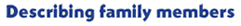 family
la familia
el miembro
los parientes
el padre
la madre
los padres
el/la esposo(a)
el marido
la mujer
member
relatives
father
mother
parents
husband, wife
husband
wife
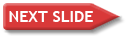 Capítulo 2
46 of 54
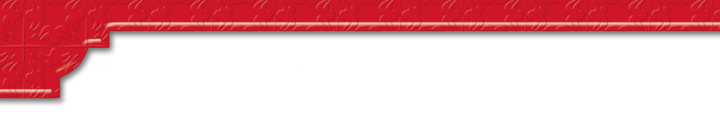 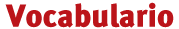 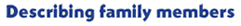 stepfather
el padrastro
la madrastra
el/la hermano(a)
el/la hermanastro(a)
el/la tío(a)
el/la primo(a)
el/la abuelo(a)
el/la nieto(a)
el/la hijo(a)
    (único[a])
stepmother
brother, sister
stepbrother, stepsister
uncle, aunt
cousin
grandfather, grandmother
grandson, granddaughter
son, daughter (child)
only child
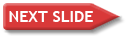 Capítulo 2
47 of 54
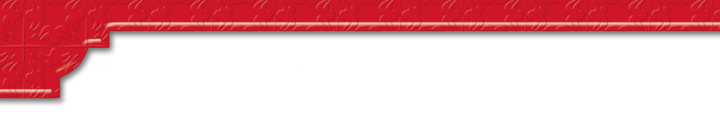 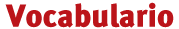 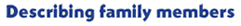 nephew, niece
el/la sobrino(a)
el/la gemelo(a)
el nombre
la mascota
el/la perro(a), el/la perrito(a)
el/la gato(a), el/la gatito(a)
twin
name
pet
dog
cat
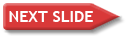 Capítulo 2
48 of 54
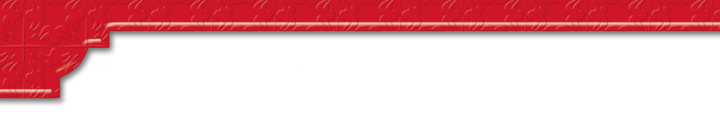 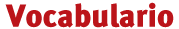 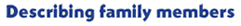 younger
menor
mayor
cariñoso(a)
el pelo castaño (rubio, negro)
los ojos castaños (azules, verdes)
tener… años
older
adorable, affectionate
brown hair, (blonde, black)
brown eyes (blue, green)
to be . . . years old
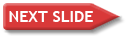 Capítulo 2
49 of 54
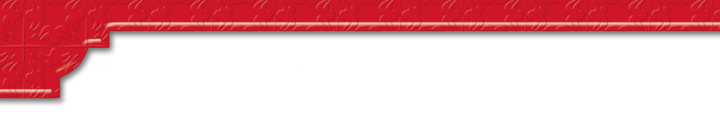 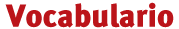 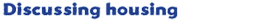 house
la casa
los cuartos
la sala
el comedor 
la cocina
el cuarto de dormir, la recámara
el cuarto de baño
rooms
living room
dining room
kitchen
bedroom
bathroom
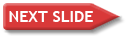 Capítulo 2
50 of 54
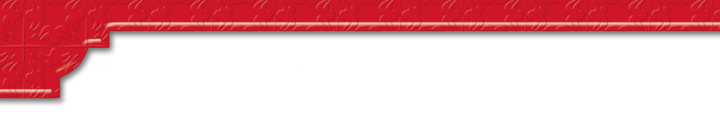 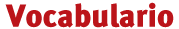 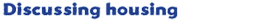 garden
el jardín
la flor
el árbol
el edificio 
la casa de apartamentos
el apartamento 
el piso
flower
tree
building
apartment building
apartment
floor (apartment)
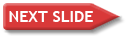 Capítulo 2
51 of 54
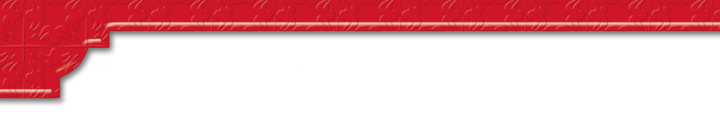 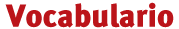 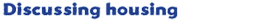 furniture
los muebles
el sofá
la silla
la mesa, la mesita
la lámpara
la cama
sofa
chair
table
lamp
bed
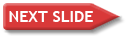 Capítulo 2
52 of 54
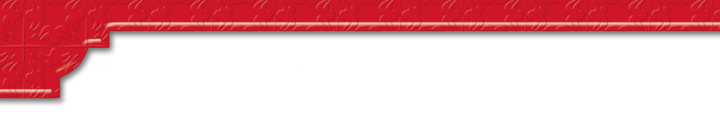 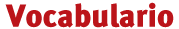 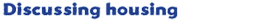 garage
el garaje
el carro
privado(a)
viejo(a)
la ciudad
las afueras
los suburbios
car
private
old
city
suburbs
suburbs
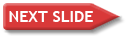 Capítulo 2
53 of 54
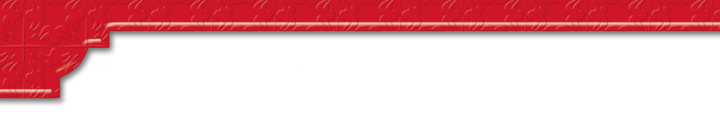 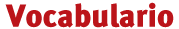 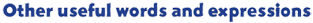 bicycle
la bicicleta
hay
cada
otro(a)
al lado de
delante de
detrás de
alrededor de
there is, there are
each, every
other, another
beside, next to
in front of
in back of, behind
around
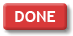 Capítulo 2
54 of 54